Pseudo-LRU Not Efficient in Real World? Use Formal Verification to Bridge the Gap
Paras Gupta, Sachin Kumawat, 
and Kevin Bhensdadiya 
Intel Corporation
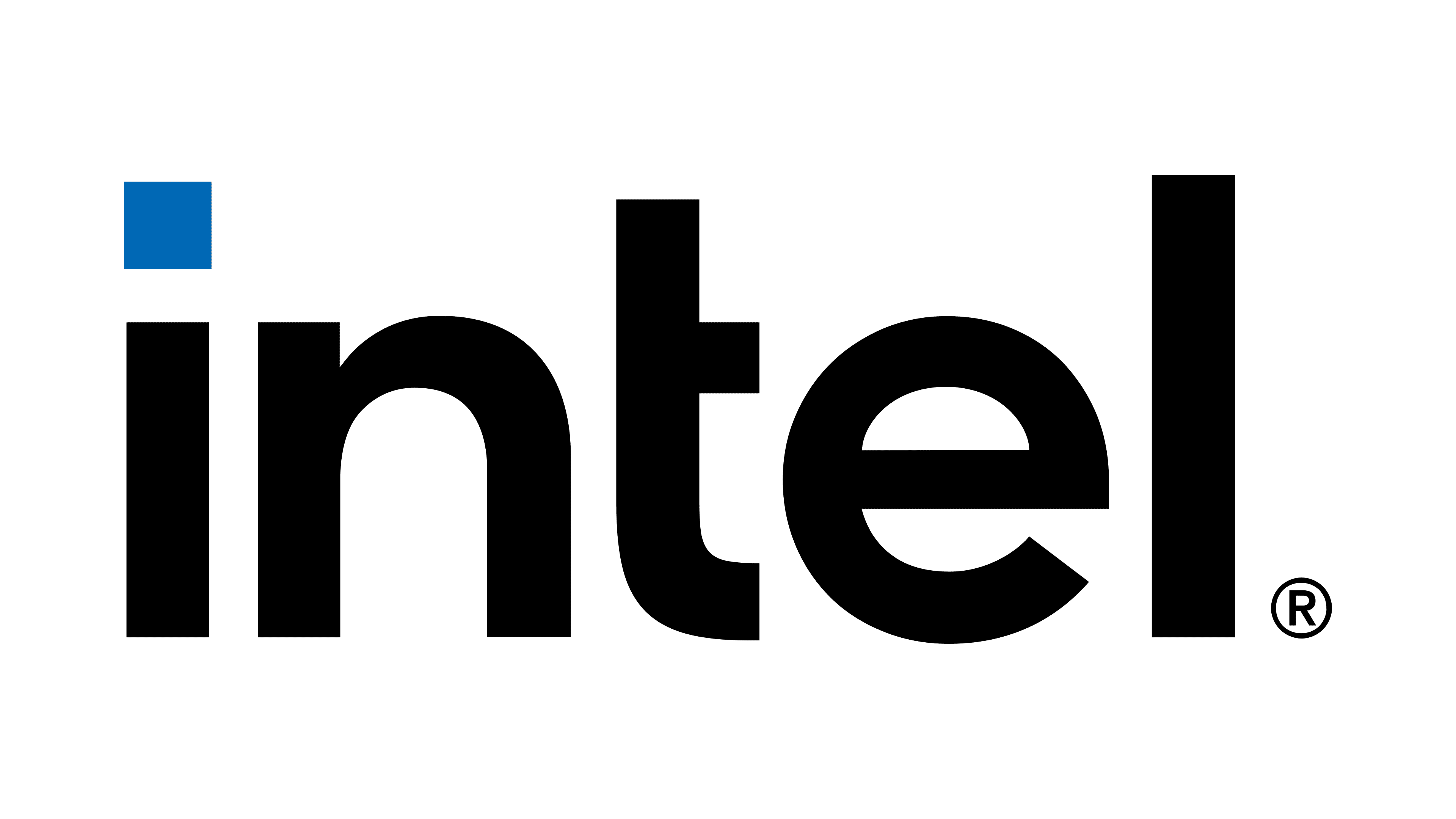 © Accellera Systems Initiative
Agenda
Introduction 
PLRU vs LRU
PLRU Overview
Tree-based PLRU Transition – Hit Read Case
Why FV for PLRU?
PLRU FV – Initial Approach
Challenges with Initial Approach
PLRU FV – Final Approach
Critical Bug Summary
Overall Results 
Conclusion
Future Scope
© Accellera Systems Initiative
2
Introduction
In hardware systems, a set associative cache is a critical component utilized to store data that has been recently accessed, in N number of ways
In case of cache full and miss, we employ an eviction mechanism to make space for the recently accessed data. Below listed are two of those eviction mechanisms 
Least Recently Used (LRU) Mechanism
Pseudo Least Recently Used (PLRU) Mechanism
© Accellera Systems Initiative
3
LRU vs PLRU
LRU
LRU mechanism which keeps track of the least recently used entry.
It is the most accurate cache replacement policy 
Due to its precise nature, LRU requires additional hardware overhead to maintain the ordering of cache lines.
For N way cache, number of LRU bits required = ceiling(log2(N!))
E.g., for 8 ways, number of bits required = ceiling(log2(8!)) = 16
PLRU
As the name “pseudo” suggests PLRU does not keep track of exact age of cache lines, but an approximation measure of age
Due to its approximation nature, PLRU requires much less hardware overhead
For N way cache, number of PLRU bits required = N - 1 
E.g., for 8 ways, number of bits required = 8 – 1 = 7
PLRU vs LRU is a trade off between resource efficiency and accuracy
In large complex modern hardware system, resource efficiency is becoming the bottleneck of design
© Accellera Systems Initiative
4
PLRU Overview
L1
L0
L2
d8
0
d7
Binary PLRU
n3
0
d6
n1
Ternary PLRU
PLRU
0
d5
n4
Tree-based PLRU
0
n0
d4
0
K-bit PLRU
n5
d3
0
XOR-based PLRU
n2
d2
0
n6
d1
Node = 0 –> Lower Half
Node = 1 –> Upper Half
MRU Way
PLRU Way
© Accellera Systems Initiative
5
Tree-based PLRU Transition – Hit Read Case
L1
L1
L0
L2
L0
L2
d8
d8
0
0
n3
d7
n3
d7
1
0
d6
n1
n1
d6
1
0
Cache read to d5
d5
n4
n4
d5
0
0
n0
n0
d4
d4
0
0
d3
n5
n5
d3
0
0
d2
n2
n2
d2
0
0
d1
n6
d1
n6
© Accellera Systems Initiative
6
Tree-based PLRU Transition – Hit Read Case
L1
L1
L0
L2
L0
L2
d8
d8
0
0
n3
d7
n3
d7
1
0
d6
n1
n1
d6
1
0
Cache hit to d5
d5
n4
n4
d5
0
0
n0
n0
d4
d4
0
0
d3
n5
n5
d3
0
0
d2
n2
n2
d2
0
0
d1
n6
d1
n6
© Accellera Systems Initiative
7
Why FV for PLRU?
PLRU is prone to corner cases bugs like not accessing some ways of cache set after a set of events as it is just an approximation not absolute like LRU.
FV is a technique to verify complex digital design using mathematical models. Its breadth first analysis is exhaustive enough to provide complete coverage of design functionality
Therefore, FV helps us to find all critical corner cases bugs and other low hanging bugs easily
© Accellera Systems Initiative
8
PLRU FV – Initial Approach
The PLRU mechanism is derived from the LRU mechanism, resulting in its test plan to be slightly a modified version of LRU test plan
Generic properties for LRU
When a cache is not full and a cache miss occurs, then write should happen at one of the invalid entries
When a cache is full and a cache miss occurs, then write should happen on the oldest valid entry present
PLRU generic properties derived from LRU
When the cache is not full and a cache miss occurs, a write happens on an invalid way.
When the cache is full and a cache miss occurs, no write happens on the most recently used(MRU) way.
© Accellera Systems Initiative
9
Challenges with Initial Approach
Initial test plan faced challenges due to counterexamples(CEX) generated by FV tool 
Most of the CEXs became an exception for PLRU mechanism
For example, 
In case of a multi-hit scenario, Property #2 failed as the MRU way became the PLRU way in the subsequent cycle, leading to the victimization of the MRU way
© Accellera Systems Initiative
10
Challenges with Initial Approach(Cntd...)
d8
d8
1
L1
L1
L0
L0
L2
L2
d7
d7
0
1
d6
d6
n3
n3
1
0
d5
d5
n1
n1
1
1
1
Cache read for d4, d5,  d6, d7 & d8
n4
n4
d4
d4
n0
1
n0
0
d3
d3
n5
n5
0
0
d2
d2
n2
n2
1
1
n6
n6
d9
d9
© Accellera Systems Initiative
11
Challenges with Initial Approach(Cntd...)
d8
d8
1
L1
L1
L0
L0
L2
L2
d7
d7
0
1
d6
d6
n3
n3
1
0
d5
d5
n1
n1
1
1
1
Cache read for d4, d5,  d6, d7 & d8
n4
n4
d4
d4
n0
1
n0
0
d3
d3
n5
n5
0
0
d2
d2
n2
n2
1
1
n6
n6
d9
d9
© Accellera Systems Initiative
12
PLRU FV – Final Approach
Most of the CEX ended up being exceptions of PLRU, which prompted us to come up with a further relaxation of 2 generic PLRU properties. 
For example,
Property #2 of initial test plan is converted to 4 directed properties as shown below
© Accellera Systems Initiative
13
Critical Bug Summary
Property: If cache miss follows another cache miss, then if first victim way is in first half of PLRU tree then next victim way should be from another half of PLRU tree provided there is no invalid ways
//Tracker parameters 
parameter TRACK_ADDR = 23;
parameter TRACK_PAGE = 4K;
parameter TOTAL_WAY = 4;

//Glue logic to store MRU way
logic [1:0] fv_mru_way;
logic fv_mru_stored; 

always@ (posedge clk) begin
   if (rst | hit_en) begin
      fv_mru_way <= '0; 
      fv_mru_stored <= '0;
   end
   else if (wen & 
           (wraddr==TRACK_ADDR)&
	 (page_type==TRACK_PAGE)) 
   begin
      fv_mru_way <= victim_way;
      fv_mru_stored <= 1'b1;
   end
end
//Property Implementation
PLRU_way_in_diff_half_whn_b2b_miss: assert property (​
   @(posedge clk) disable iff(rst)​
   (wen & (wraddr==TRACK_ADDR) & (page_type==TRACK_PAGE)& 
    full & fv_mru_stored & (fv_mru_way >= TOTAL_WAY/2)​)
   |-> ​
   (victim_way < TOTAL_WAY/2)​
);
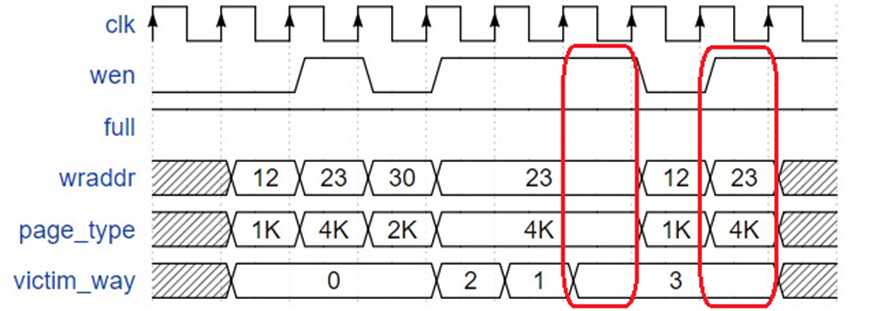 © Accellera Systems Initiative
14
Overall Results
Reported 15+ bugs in PLRU design
Achieved 100% functional coverage
Bugs found by FV were analyzed across the IP and some of them were found in multiple other flavors of PLRU 
FV tool identified almost all bugs within 10 cycles using minimal CEX
© Accellera Systems Initiative
15
Conclusion
Employed both initial and final test-plan to verify PLRU through FV
Some of the identified bugs were particularly challenging, as they represented rare corner cases that could have had severe consequences on the resource utilization and overall performance of the System-on-Chip (SOC)
Significantly, the bugs discovered through formal verification were thoroughly analyzed across the entire IP, revealing that some of them were present in multiple variants of the PLRU design.
© Accellera Systems Initiative
16
Future Scope
Going forward, we plan to formally verify all the PLRU designs in the IPs using generic initial test plan or directed final test plan to avoid any corner case issues from creeping into Silicon. While we have only focused on PLRU algorithms, similar methodology can be employed to verify such algorithms and avoid any showstopper performance issues
© Accellera Systems Initiative
17
Questions
Finalize slide set with questions slide
© Accellera Systems Initiative
18
Backup Slide
© Accellera Systems Initiative
19
Final Test plan
© Accellera Systems Initiative
20